SIMD Parallelization of Applications that Traverse Irregular Data Structures
Bin Ren, Gagan Agrawal, James R. Larus, Todd Mytkowicz, Tomi Poutanen, 
Wolfram Schulte
Microsoft Research，Redmond
The Ohio State University
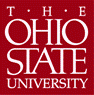 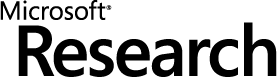 4/3/13
1
Contributions
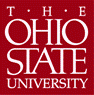 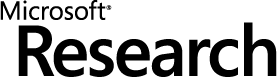 Emulate a MIMD machine in SIMD to exploit fine-grained parallelism on irregular, pointer intensive data structures 
Tree/Graph applications that traverse many independent data structures (e.g., regular expressions or random forests)
Challenges:
Poor Data Locality 
Dynamic data-driven behavior from data dependencies and control dependencies
4/3/13
2
Exploit SIMD Hardware?
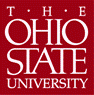 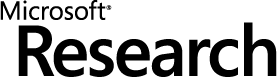 Example: Random Forests
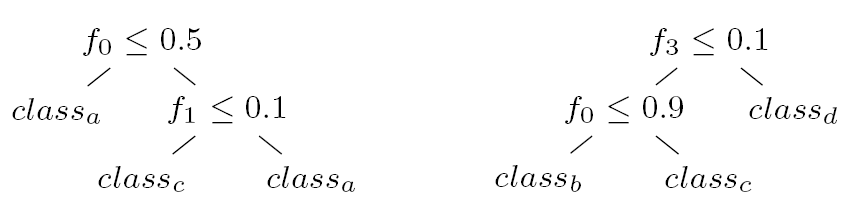 Input feature vector: <f0 = 0.6,  f1 = 0.7, f2 = 0.2, f3 = 0.2>
float Search(float features[]) {
  float feature = features[this->featureIndex];
  …
  if (feature <= this->threshold)
    return this->left->Search(features);
  else
    return this->right->Search(features);
  …
}
4/3/13
3
[Speaker Notes: Irregular data structure;
Every node does the same operation, so there is great potential for parallelism; but it should be fine-grained]
Imagine a simple machine
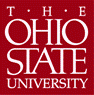 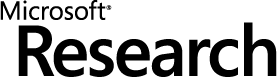 Two types of opcodes
T ops manage control flow (e.g., jmp, breq,…)
W ops manage data (e.g., loads, stores, increment,…)
Map opcodes to operations on irregular data structure

Emulate MIMD (T & W) in SIMD
Each SIMD lane traverses 1 irregular data structure

If opcodes are simple, we see speedups!
Opcodes are domain specific
Paper describes T’s and W’s in more detail
4/3/13
4
Overall Idea
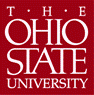 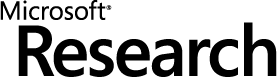 Each SIMD lane traverses one irregular data structure
At internal nodes, n, we perform conditional traversal, T(n)
At leaf nodes, n’, we perform some evaluation W(n’)
“Compile” and “Interpret” each irregular data structure
“Compile” each node of the tree/graph into an opcode
Emulate MIMD machine (T and W opcodes) in SIMD
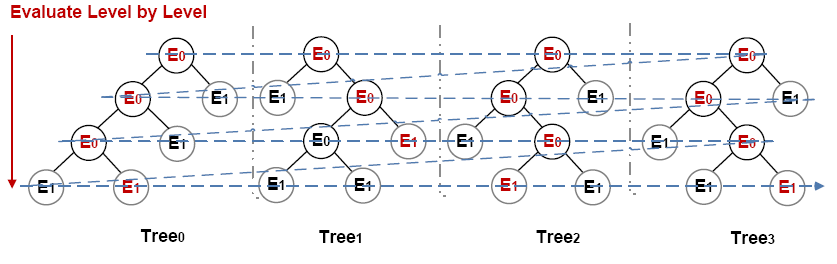 4/3/13
5
Challenges in SIMD Evaluation
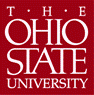 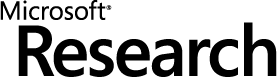 Suppose we are executing 2nd level
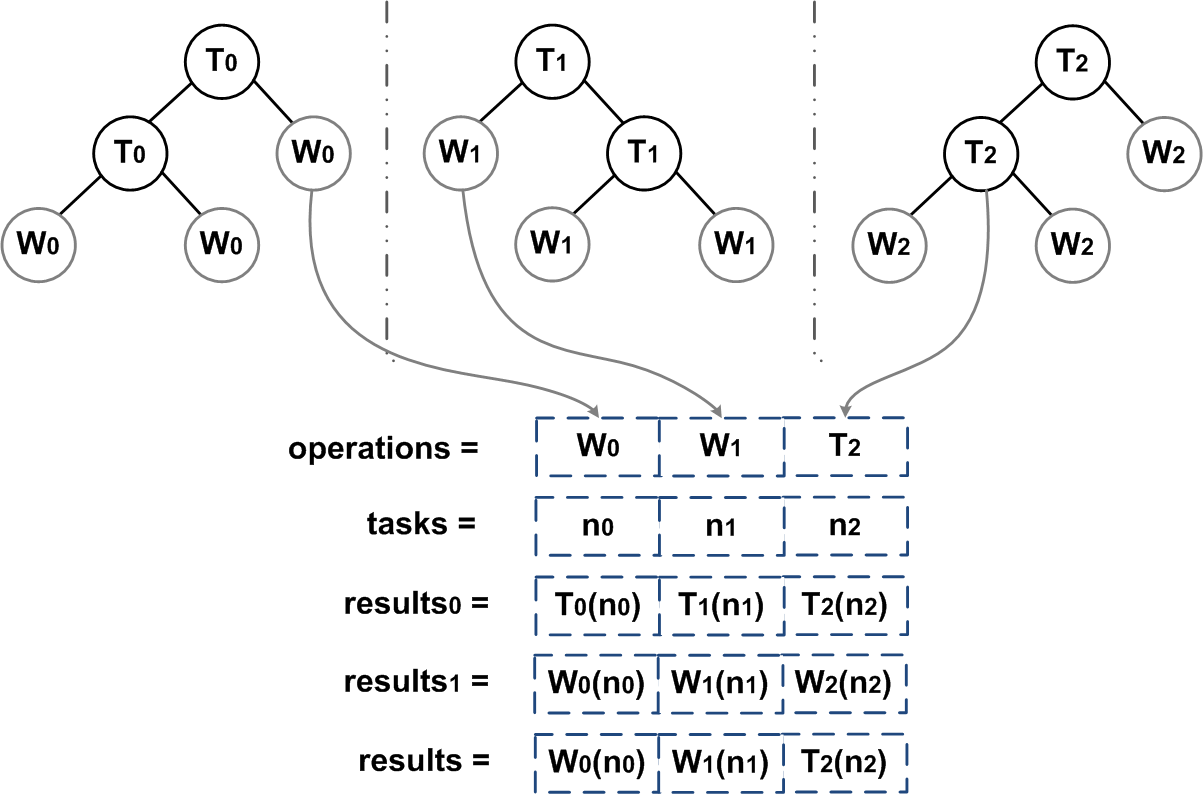 4/3/13
6
[Speaker Notes: Mixed instructions that cannot be processed directly by SIMD unit]
Challenges in SIMD Evaluation
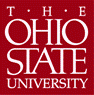 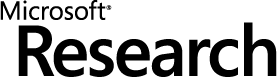 Branch-less Addressing of Children
Branch operations slow SIMD
Control dependence is difficult to vectorize
Example:
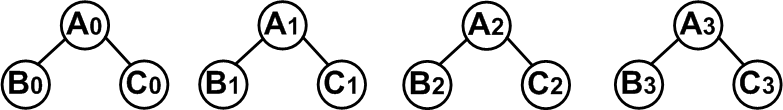 if (cond0){ next0 = B0;} else {next0 = C0; }
if (cond1){ next1 = B1;} else {next1 = C1; }
if (cond2){ next2 = B2;} else {next2 = C2; }
if (cond3){ next3 = B3;} else {next3 = C3; }
Ci = Bi + 1
next0 = C0 – cond0;
next1 = C1 – cond1;
next2 = C2 – cond2;
next3 = C3 – cond3;
Vectorize by SSE
__m128i cond = _mm_cmple_ps(…);
__m128i next = Load (C0, C1, C2, C3);
next = _mm_add_epi32(next,  cond);
4/3/13
7
Parallelism Optimizations
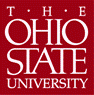 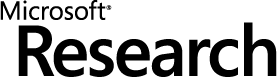 Task Removal– Light-weight Stream Compaction
To get rid of Control Flow Dependency, stream compaction operation is used (different from prefix-sum strategy)
Example:
TQ = [a, b, c, d, e, f, g, h]
Loop1:
Loop2:
Evaluate first 4 Tasks
Evaluate next 4 Tasks
get next buffer
get next buffer
R = [a, b, 0, d]
R = [0, 0, 0, h]
shuffle
shuffle
R = [a, b, d, 0]
R = [h, 0, 0, 0]
store
store
TQ = [a, b, d, 0, e, f, g, h]
TQ = [a, b, d, h, 0, 0, 0, 0]
4/3/13
8
[Speaker Notes: Fully utilize the benefit of SIMD lane]
Parallelism Optimizations
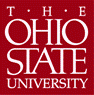 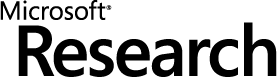 Stream Compaction
nextEvalBuffer[num_trees] = {H0, H3, 0, 0, E4, D5, F6, D7}
nextEvalBuffer[num_trees] = {B0, B1, C2, B3, A4, A5, A6, A7}
nextEvalBuffer[num_trees] = {D0, E1, F2, D3, B4, B5, C6, B7}
nextEvalBuffer[num_trees] = {0, 0, 0, 0, 0, 0, 0, 0}
nextEvalBuffer[num_trees] = {B0, B1, C2, B3, B4, B5, C6, B7}
nextEvalBuffer[num_trees] = {H0, H3, H5, H7, 0, 0, 0, 0}
nextEvalBuffer[num_trees] = {D0, E1, F2, D3, E4, D5, F6, D7}
nextEvalBuffer[num_trees] = {A0, A1, A2, A3, A4, A5, A6, A7}
4/3/13
9
[Speaker Notes: A more concrete example]
Parallelism Optimizations
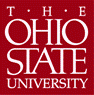 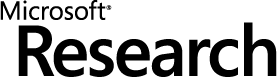 Data Layout
Data locality is a key factor for parallel performance
A layouts generation process to organize data in the order they are likely to be accessed
Transparent to the interpreter because of the uniform interface
4/3/13
10
Parallelism Optimizations
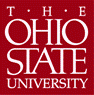 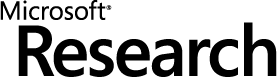 Depth First and Breadth First Layout
 Linearize data structure one by one
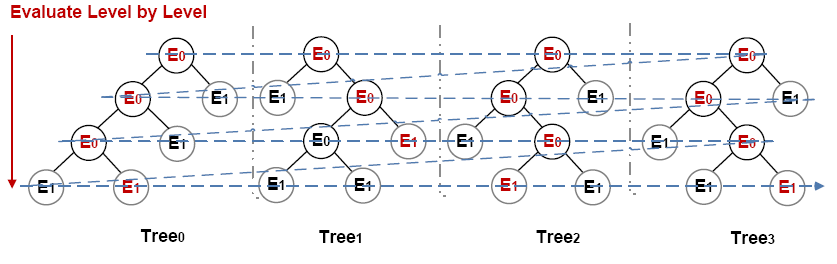 4/3/13
11
Parallelism Optimizations
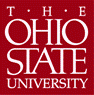 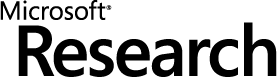 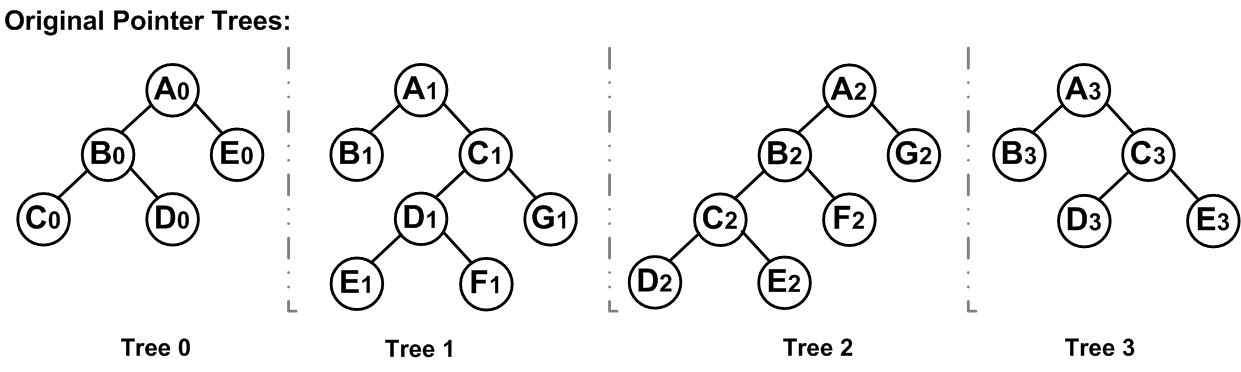 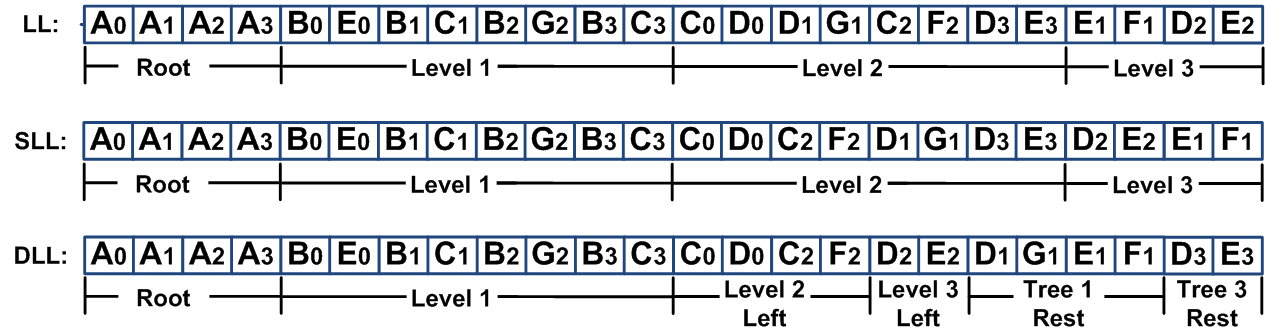 4/3/13
12
[Speaker Notes: LL and SLL are more effective for relatively balanced access, and DLL is designed for severely biased access]
Parallelism Optimizations
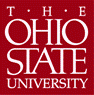 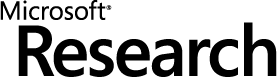 For severe left bias
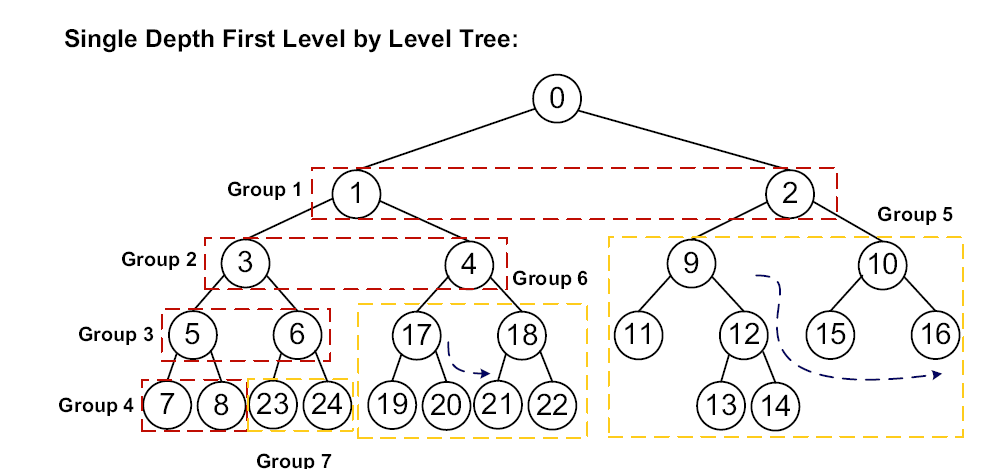 4/3/13
13
[Speaker Notes: For DLL layout, we first divide each tree into different groups as above, and put the partitions of all trees with the same group id next to each other. We put the left most part of all trees very dense, and the rest of trees relatively sparse.]
Experimental Evaluation
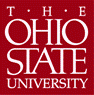 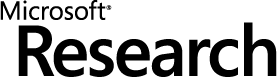 Environment
Intel Xeon E5420 CPU (2.5GHz frequency) with SSE-4
Intel ICC compiler
Applications
Decision Tree Forest
Built from ALGLIB and Microsoft product
For ALGLIB experiments, using four data sets from UCI Machine Learning Repository – Poker, Shuttle, Abalone, and Satellite 
Regular Expressions
NFA based regular expression engine with O(nm) complexity
Compare with GNU grep
Objectives of Evaluation
Overall Speedups from SIMD Parallelization 
Benefits from Optimizations
4/3/13
14
Experimental Evaluation
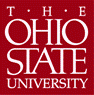 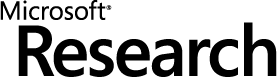 Decision Tree Forest
Summary of Evaluation Cases
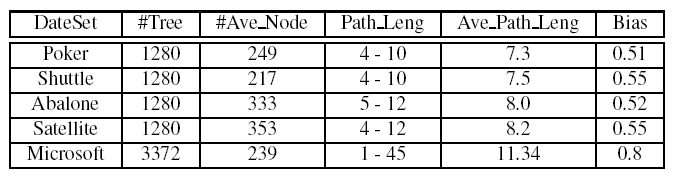 4/3/13
15
[Speaker Notes: Porker and Abalone are very balance; Shuttle and Satellite are slightly left biased; and Microsoft is severely biased.]
Overall Speedup from SIMD
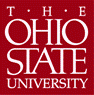 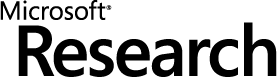 Decision Tree Forest
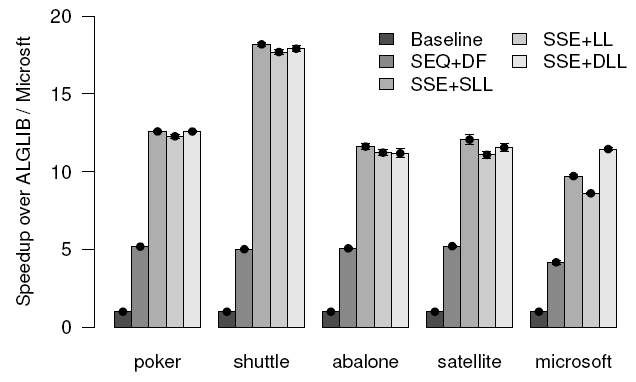 Speedup over Baseline Implementations
4/3/13
16
[Speaker Notes: SLL is effective for balanced data set (Abalone), and DLL is for severely biased one (Microsoft).]
Overall Speedup from SIMD
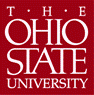 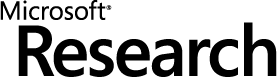 Decision Tree Forest
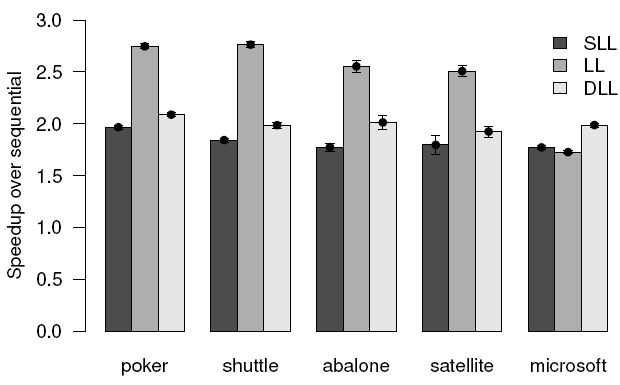 Speedup over Different Data Layouts
4/3/13
17
Overall Speedup from SIMD
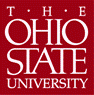 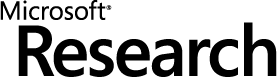 Regular Expressions
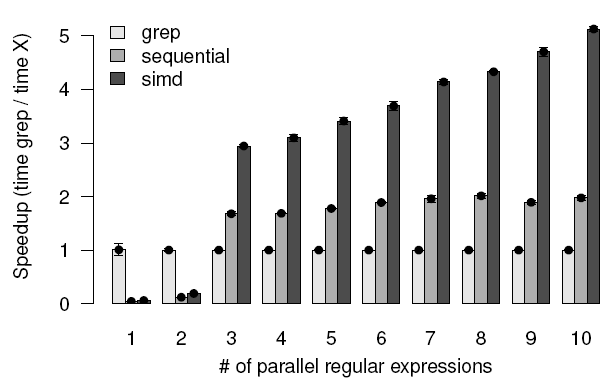 Speedup of the SIMD interpreter over GNU grep
4/3/13
18
Benefits from Optimizations
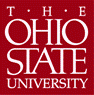 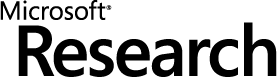 Impact of Stream Compaction
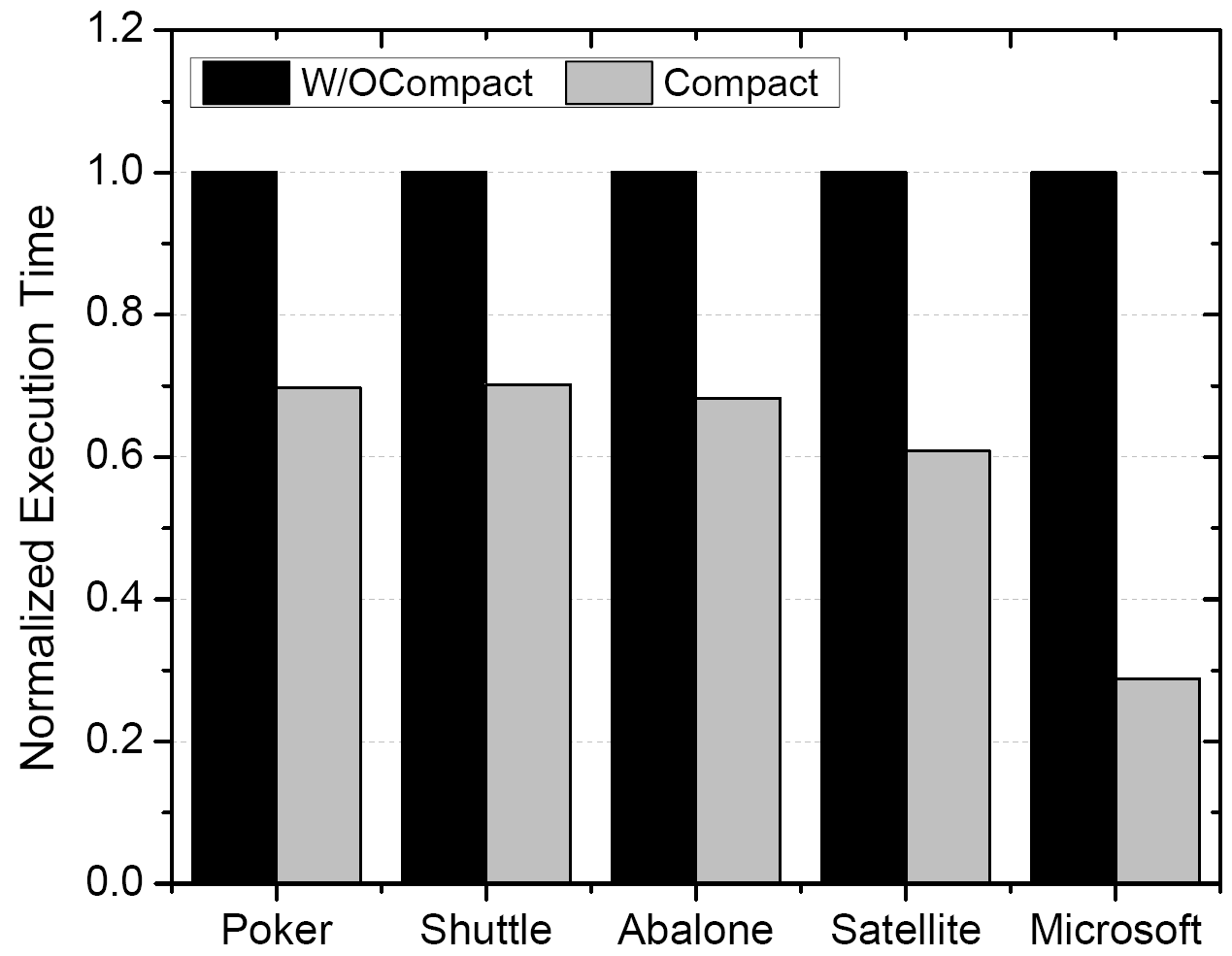 30% speedup
70% speedup
Speedup Improvement from Stream Compaction
4/3/13
19
Benefits from Optimizations
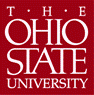 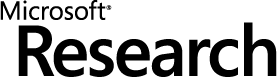 Impact of Stream Compaction
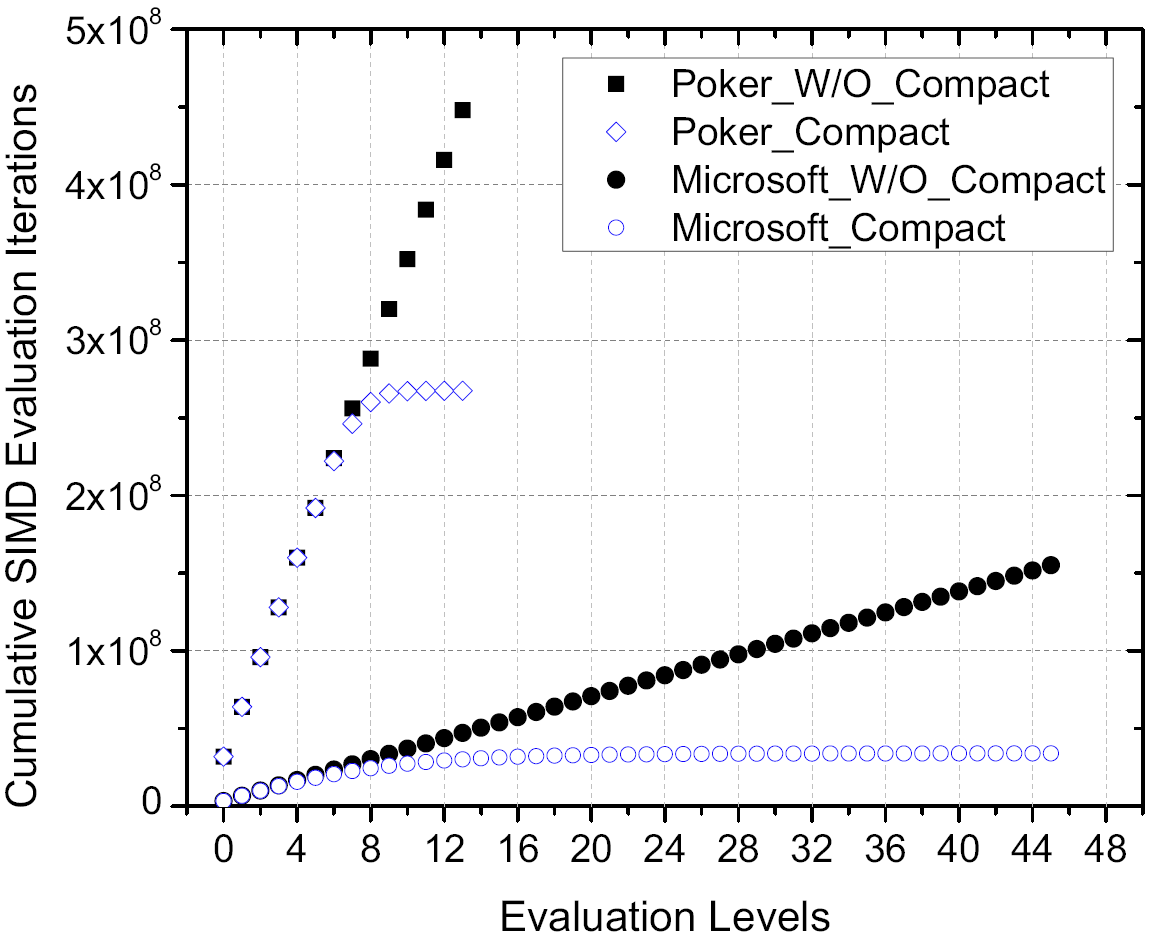 40% Reduction
80% Reduction
Reduction in Workload from Stream Compaction
4/3/13
20
[Speaker Notes: From this figure and the figure in previous slide, we can infer that our stream compaction method incurs around 10% overhead.]
Benefits from Optimizations
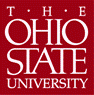 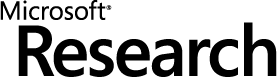 Impact of Data Layout
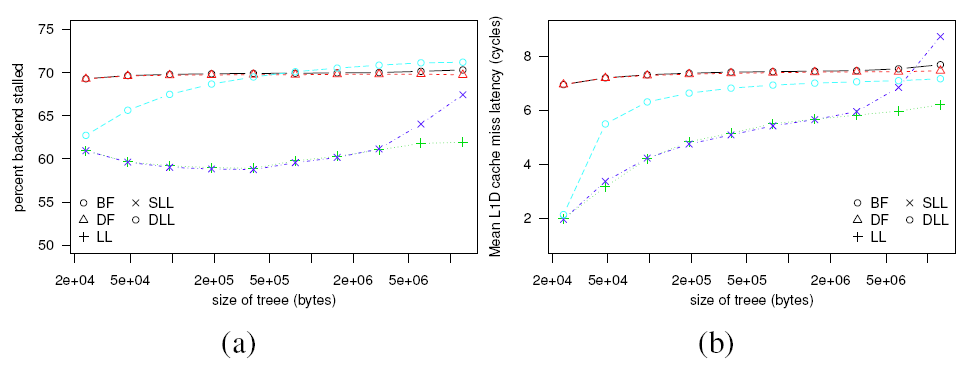 Percent of time backend is stalled
Latency of L1 Data Cache Access
4/3/13
21
[Speaker Notes: We set up a balanced full tree forest experiment, and get the profiling result as above. It shows the benefit of using our intelligent data layouts.]
Related Work
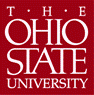 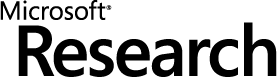 Compiler-based efforts to parallelize pointer-based structures
M. Kulkarni, M. Burtscher, R. Inkulu, K. Pingali, and C. Casc¸aval. How Much Parallelism is There in Irregular Applications? (PPoPP 2009)
Y. Jo and M. Kulkarni. Enhancing Locality for Recursive Traversals of Recursive Structures. (OOPSLA 2011)
Tree and graph traversal algorithms on SIMD architectures
P. Harish and P. Narayanan. Accelerating Large Graph Algorithms on the GPU using CUDA. (HiPC 2007)
T. Sharp. Implementing Decision Trees and Forests on a GPU. (ECCV 2008)
C. Kim, J. Chhugani, N. Satish, E. Sedlar, A.D. Nguyen, T. Kaldewey, V.W. Lee, S.A. Brandt, and P. Dubey. FAST: Fast Architecture Sensitive Tree Search on Modern CPUs and GPUs. (SIGMOD 2010)
Emulating MIMD with SIMD
G.E. Blelloch, S. Chatterjee, J.C. Hardwick, J. Sipelstein, and M. Zagha. Implementation of a Portable Nested Data-Parallel Language. (JPDC 1994)
4/3/13
22
[Speaker Notes: Very related:
Jo and Kulkarni built an automated compiler that traverses multiple irregular data structures in parallel. Their approach transforms an irregular data structure into one that exploits spatial locality in the tree traversal.  We see our approach as similar---we are manual, however, we exploit SIMD.

Kulkarni et al. (first paper) demonstrate how to exploit coarse-grained parallelism (e.g., threads on multicore) in irregular data structures.  We see our approach as complimentary as we focus on fine-grained (e.g., SIMD) parallelism.

We are not the first to discuss emulating a MIMD machine in SIMD: e.g., Blelloch work investigated emulating MIMD in SIMD however, their approach was more theoretical and based on NESL, their data parallel language.  In contrast, we exploit features found in modern hardware and tried to make our approach work under those constraints for a few interesting applications on modern hardware.]
Conclusion
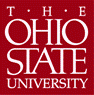 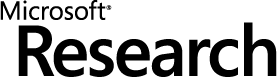 Approach to traverse and compute on multiple, independent, irregular data structures in parallel using SSE 
Design multiple optimizations to exploit features found on modern hardware
Implement two case studies to demonstrate the utility of our approach and show significant single-core speedups
4/3/13
23
Thanks for Your Attention!
Any Questions?
4/3/13
24
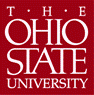 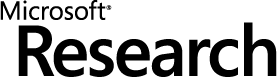 Backup Slides
4/3/13
25
Background
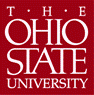 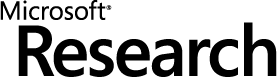 Illustration of SSE
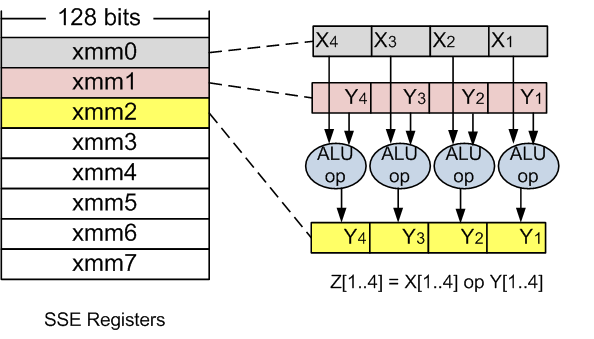 4/3/13
26
[Speaker Notes: (GPUs can be used for both Coarse-grained and Fine-grained parallelism because of its hierarchical structure)]
Background
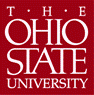 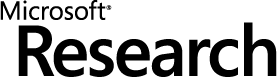 Regular Expressions Matching
Regular Expression

		a(bb)+ba
nondeterministic finite automata (NFA)
T0
T2
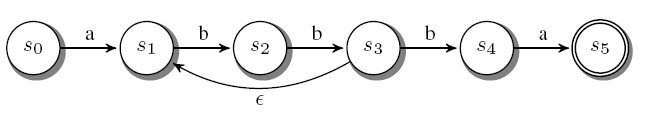 T1
Challenge I: How to exploit parallelism?
Input String: abbbbba
Challenge II: How to get good memory locality?
4/3/13
27
[Speaker Notes: Irregular data structure;
Every node does the same operation, so there is great potential for parallelism; but it should be fine-grained]
Challenges in SIMD Evaluation
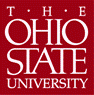 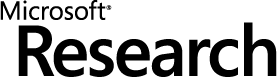 General representation of Interpreter (Tasks Scheduler)
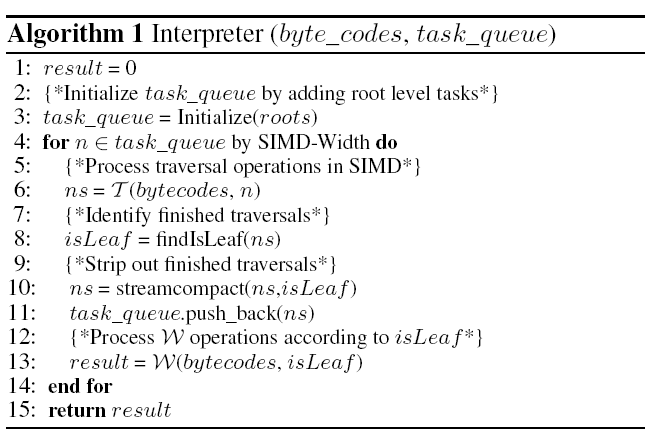 4/3/13
28
[Speaker Notes: By linearization method, we can get rid of the pointers.]
Challenges in SIMD Evaluation
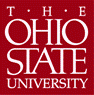 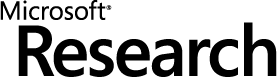 An Interpreter for Random Forest
Compilation: Instruction Format
T Instruction (compare):
long: 8 bytes
short: 2 bytes    short: 2 bytes	float: 4 bytes
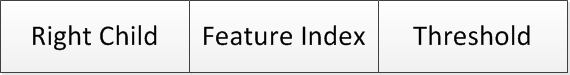 W Instruction (output):
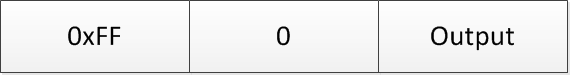 4/3/13
29
[Speaker Notes: The instruction one represents to the internal node and … leaf node]
Challenges in SIMD Evaluation
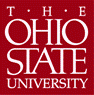 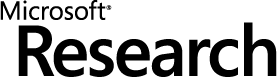 An Interpreter for Regular Expression Matching
Compilation: Instruction Format (similar to Cox’s NFA engine)
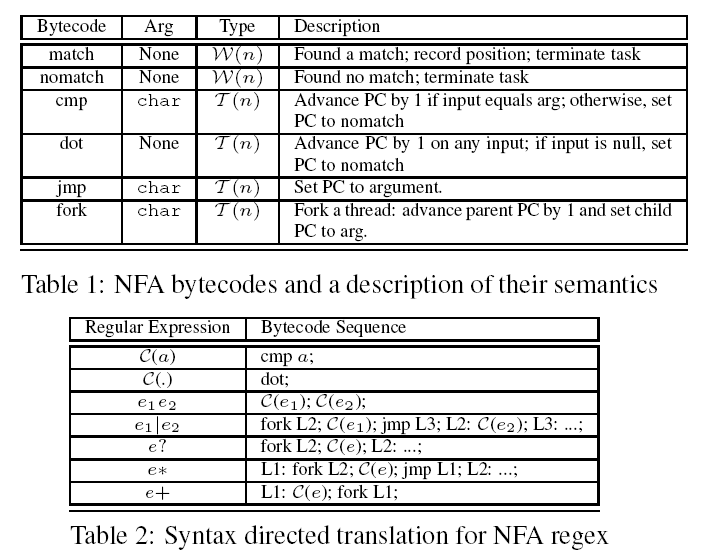 4/3/13
30
[Speaker Notes: The instruction one represents to the internal node and … leaf node]
Parallelism Optimizations
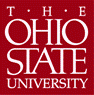 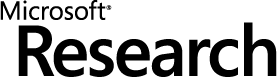 Tiling trees into smaller bags
Observation: Only a small number of trees are processed at the same time
Total number of trees is N, and the number of trees in each bag is n, then within each bag, we linearize n trees by LL/SLL/DLL layout
Tiling can improve the locality of deep levels of trees, especially for SLL and DLL layout
4/3/13
31
Benefits from Optimizations
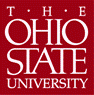 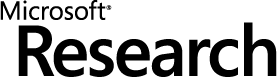 Impact of Tiling
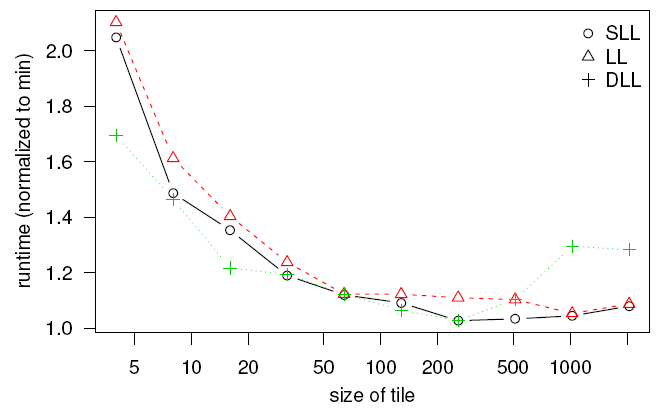 The Impact of Tiling on Our Approach
4/3/13
32
[Speaker Notes: By tiling, we can get good speedup especially for DLL layout.]
Benefits from Optimizations
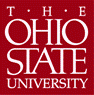 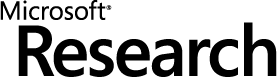 Tiling gives us benefits for the deeper evaluation levels
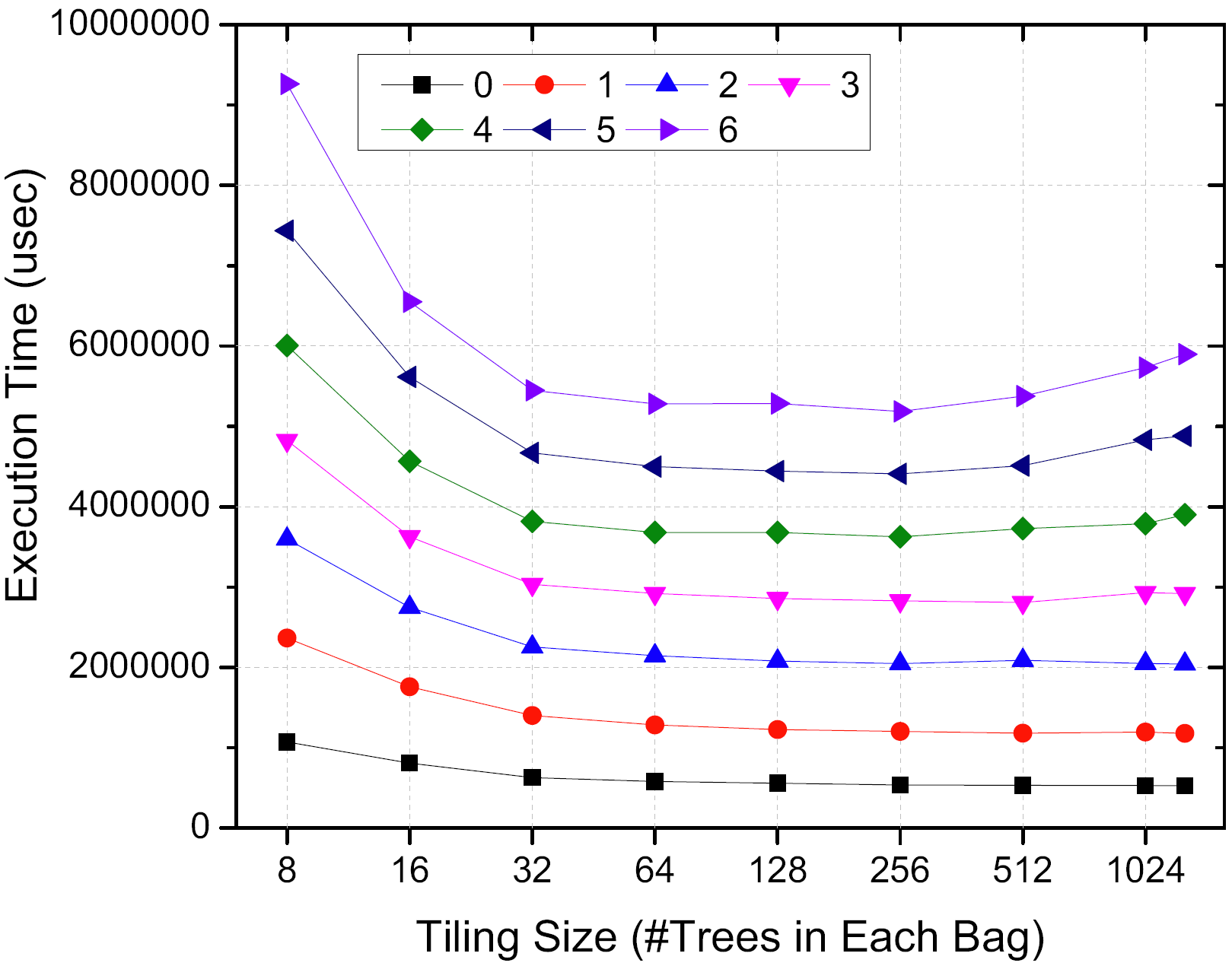 Execution Time with Changing Evaluation Levels and Tiling Size
4/3/13
33
[Speaker Notes: Our tiling benefit is coming from the deeper level evaluations.]